Baøi 22
LỰC LO-REN-XƠ 
( LORENTZ)
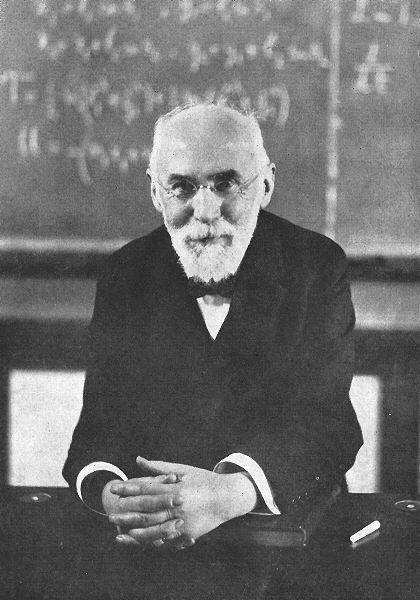 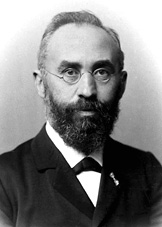 I. LÖÏC LO-REN-XƠ
1. Định nghĩa lực Lo-ren-xơ
Lực Lo-ren-xơ là lực từ tác dụng lên các điện tích chuyển động trong từ trường,
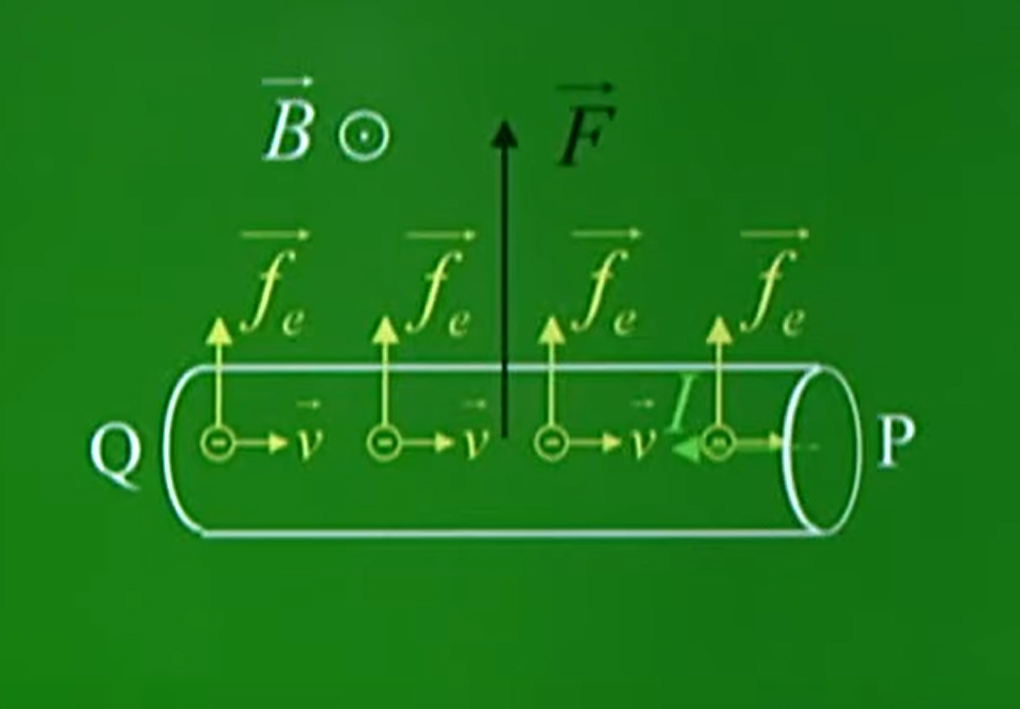 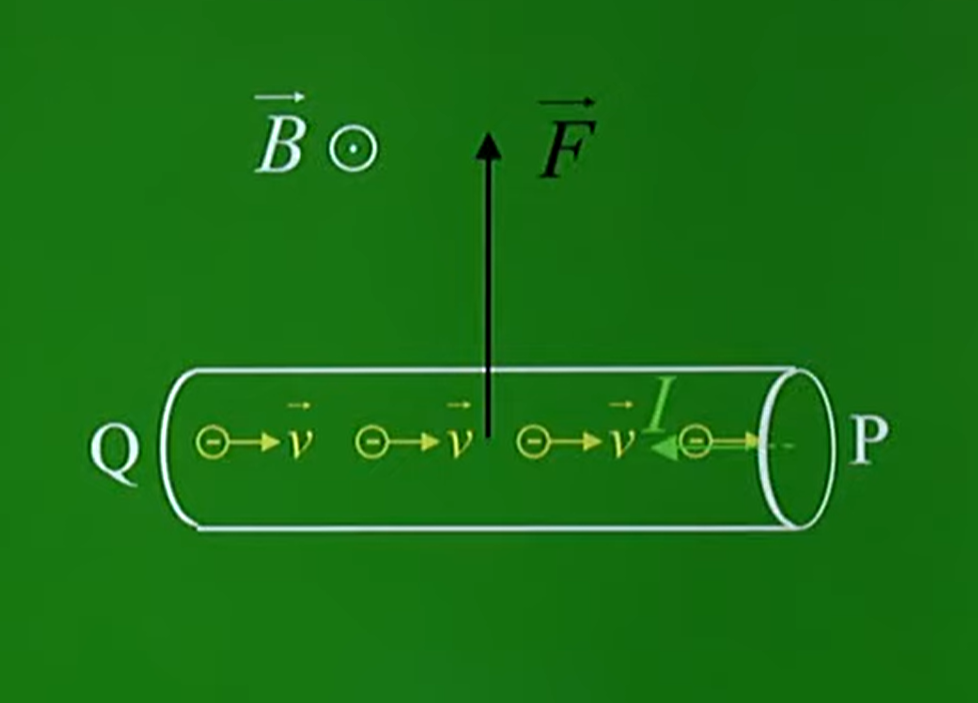 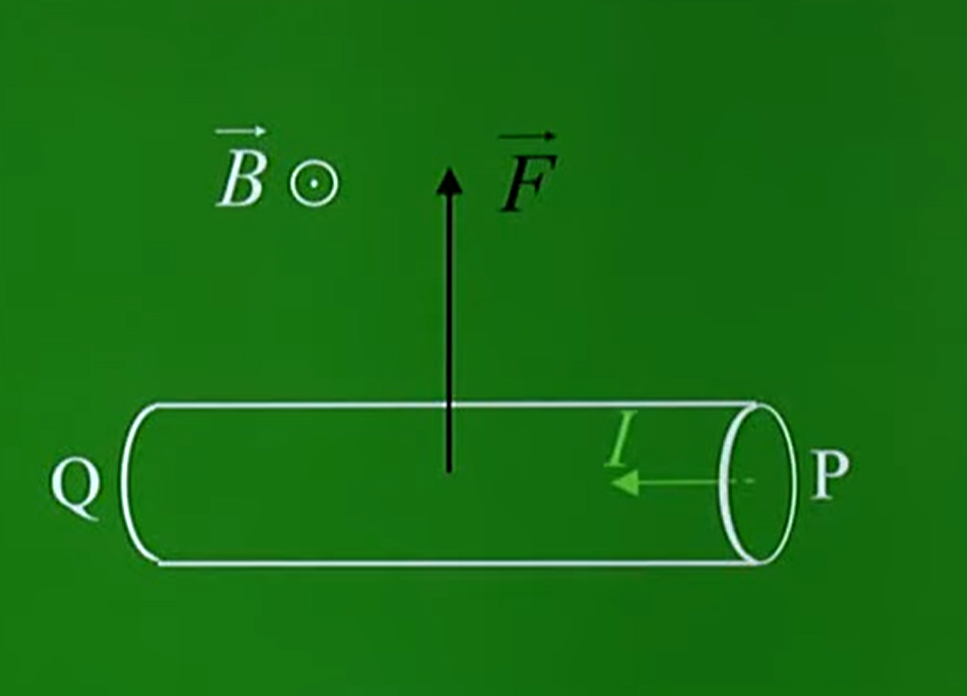 Mà dòng điện là dòng các điện tích dịch chuyển có hướng
Nên các điện tích chịu tác dụng lực từ gọi là Lực Lo-ren-xơ
Lực từ tác dụng lên dòng điện trong dây dẫn
2. Xác định lực Lo-ren-xơ:
 Ñieåm ñaët : lên haït mang ñieän chuyeån ñoäng.
 Chieàu cuûa Löïc Lorentz :
Xaùc ñònh theo quy taéc baøn tay traùi
“ Ñaët baøn tay traùi duoãi thaúng ñeå cho caùc ñöôøng caûm öùng töø xuyeân vaøo loøng baøn tay, chieàu töø coå tay ñeán caùc ngoùn tay truøng vôùi chieàu vectô vaän toác cuûa haït, khi ñoù ngoùn tay caùi choaõi ra chæ chieàu cuûa löïc Lorentz neáu haït mang ñieän tích döông vaø chæ chieàu ngöôïc laïi neáu haït mang ñieän tích aâm”.
 Ñoä lôùn Löïc Lorentz
II. CHUYỂN ĐỘNG CỦA ĐIỆN TÍCH TRONG TỪ TRƯỜNG ĐỀU
m: khối lượng điện tích (kg)
R : bán kính quỹ đạo (m)
II. CHUYỂN ĐỘNG CỦA ĐIỆN TÍCH TRONG TỪ TRƯỜNG ĐỀU
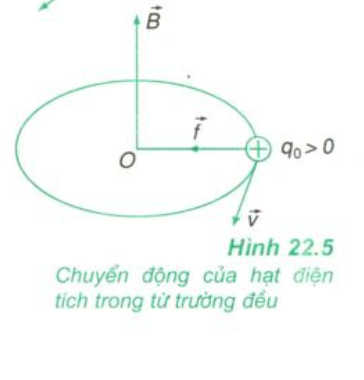 v
f
B
CUÛNG COÁ
Xaùc ñònh löïc Lorentz taùc duïng leân caùc ñieän tích chuyeån ñoäng trong töø tröôøng:
q>0
CUÛNG COÁ
Choïn caâu ñuùng vaø ñuû :
 Phöông cuûa löïc Loren :
a) Truøng vôùi phöông cuûa vectô caûm öùng töø.
b) Truøng vôùi phöông cuûa vectô vaän toác cuûa haït.
c) Vuoâng goùc vôùi ñöôøng söùc töø.

d) Vuoâng goùc vôùi caû ñöôøng söùc töø vaø vectô vaän toác cuûa haït .